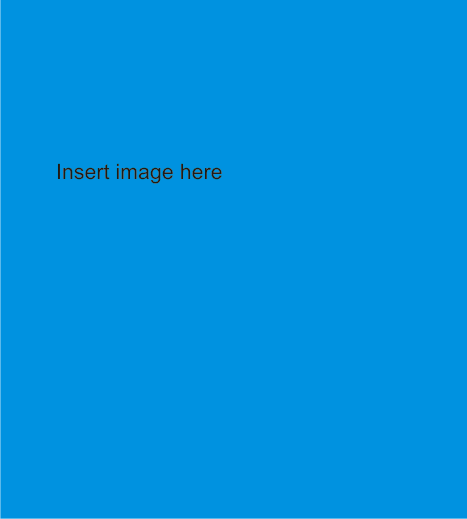 Insert TitleClarendon (preferred) or Century font
Insert Date, Time
Place
Univers bold or Calibri font
Insert text
Univers bold or Calibri font
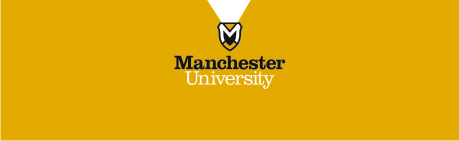